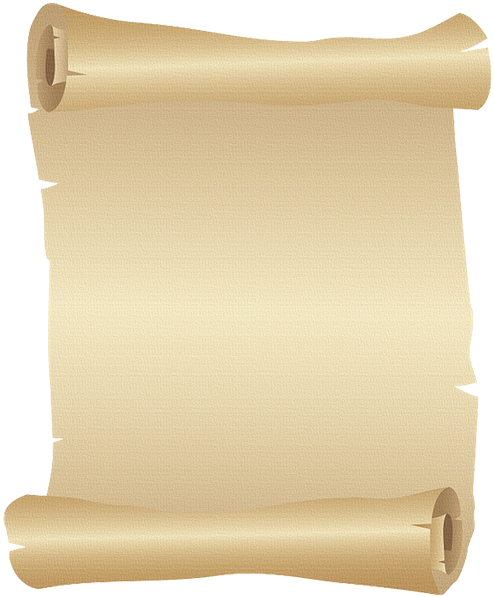 Я гэты край Радзiмай заву!
Кожны з нас – дзе б ён ні быў – скажа пра сябе з гордасцю і пашанай да свайго народа: я – беларус!       

                                                                                                            Міхась Лынькоў
Мiрскi замак
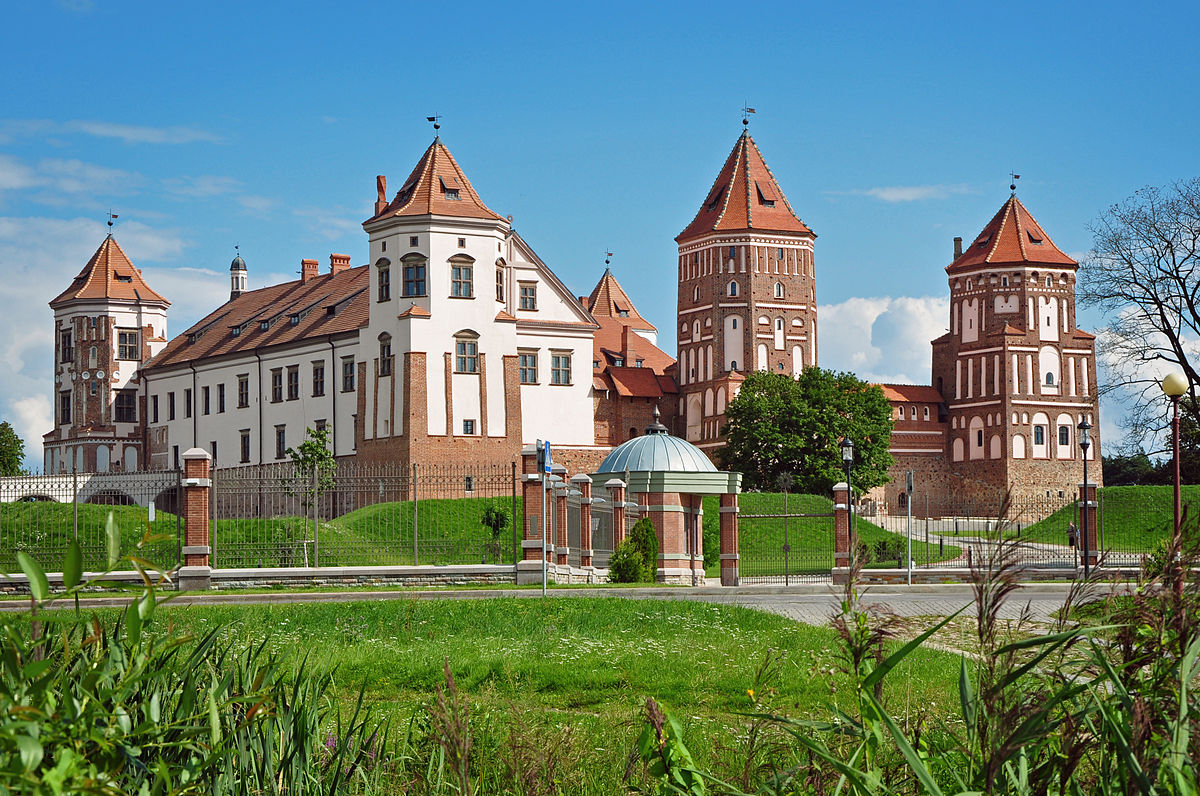 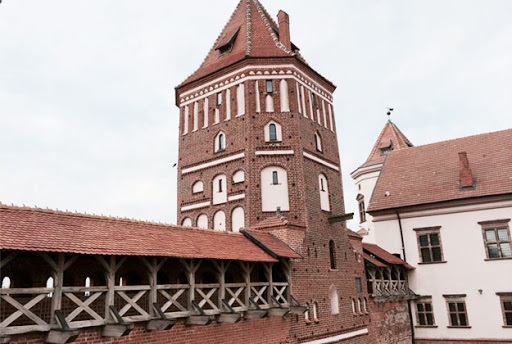 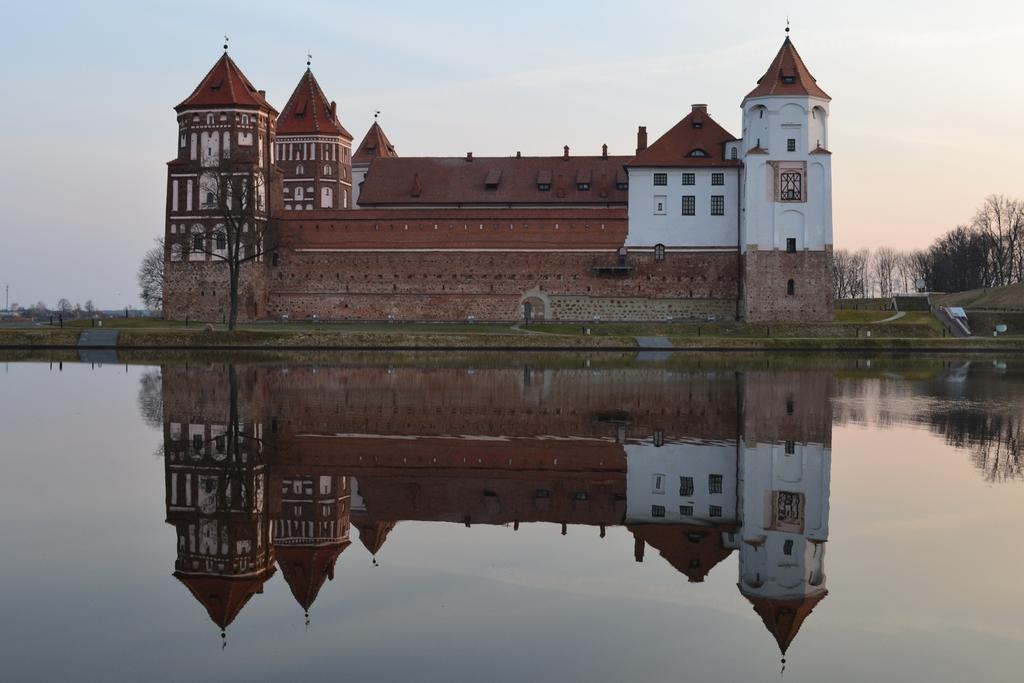 Нясвiжскi замак
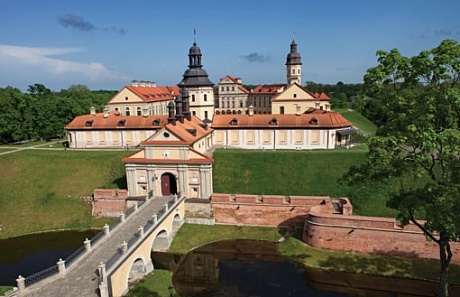 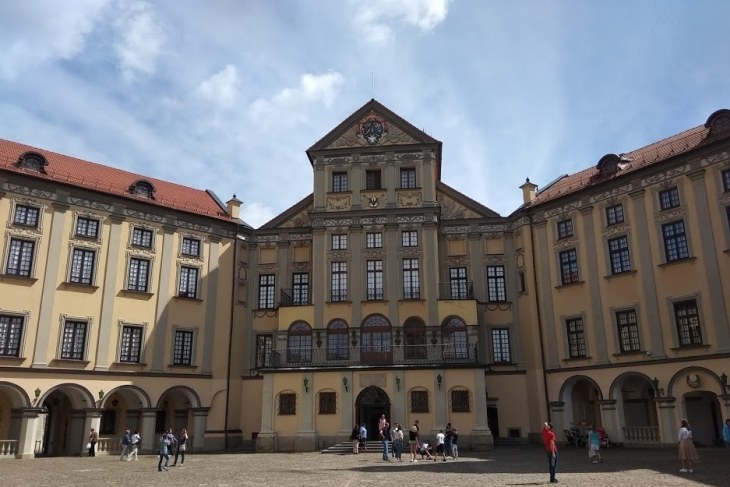 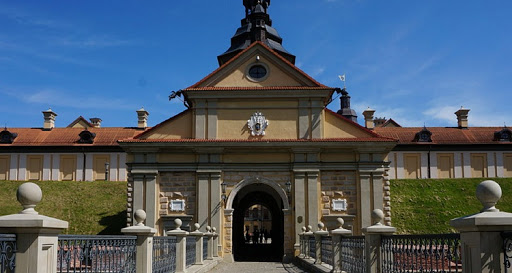 Гальшанскi замак
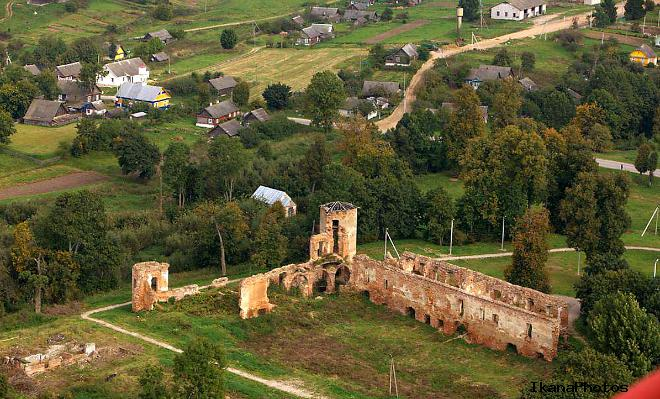 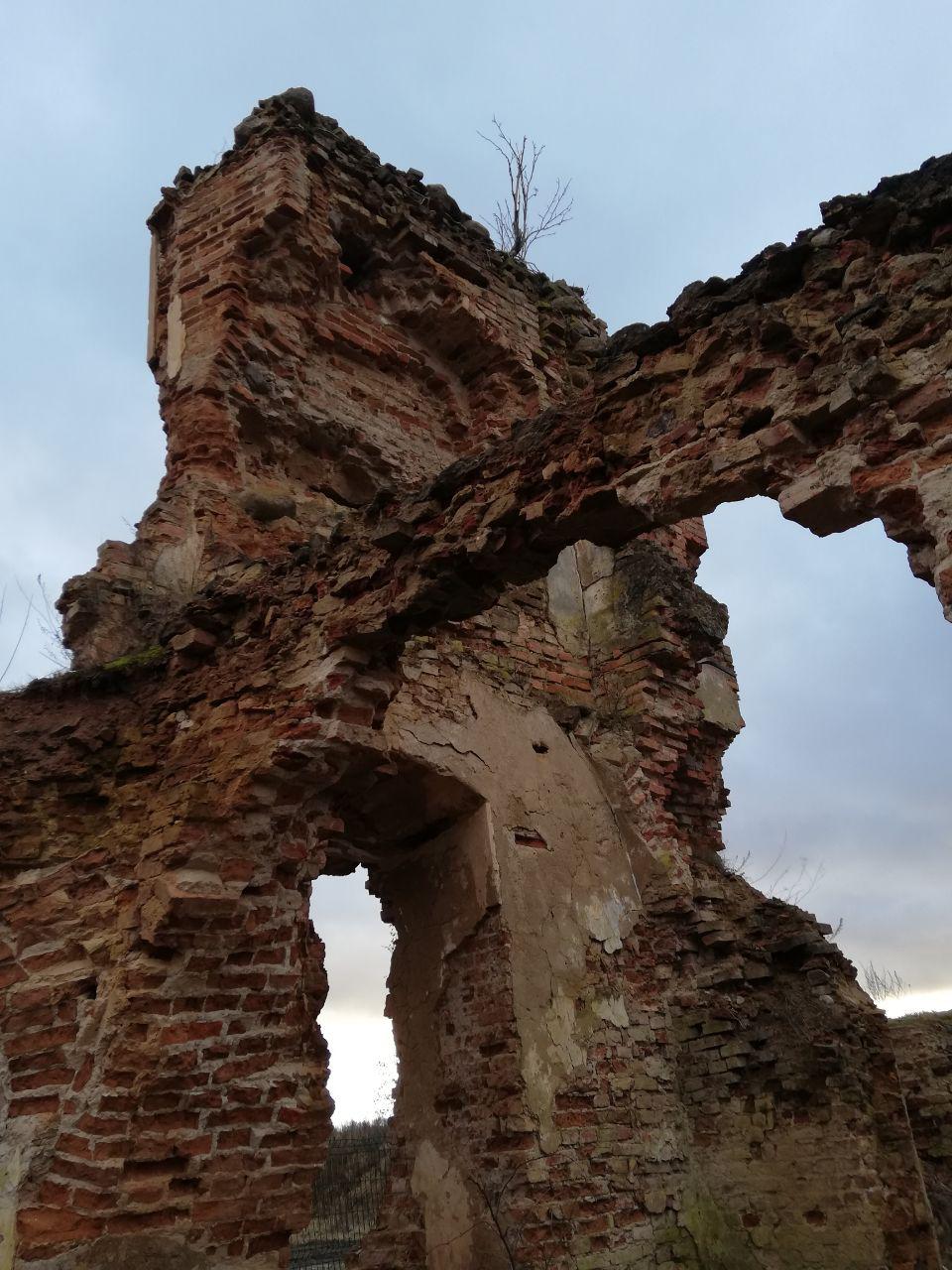 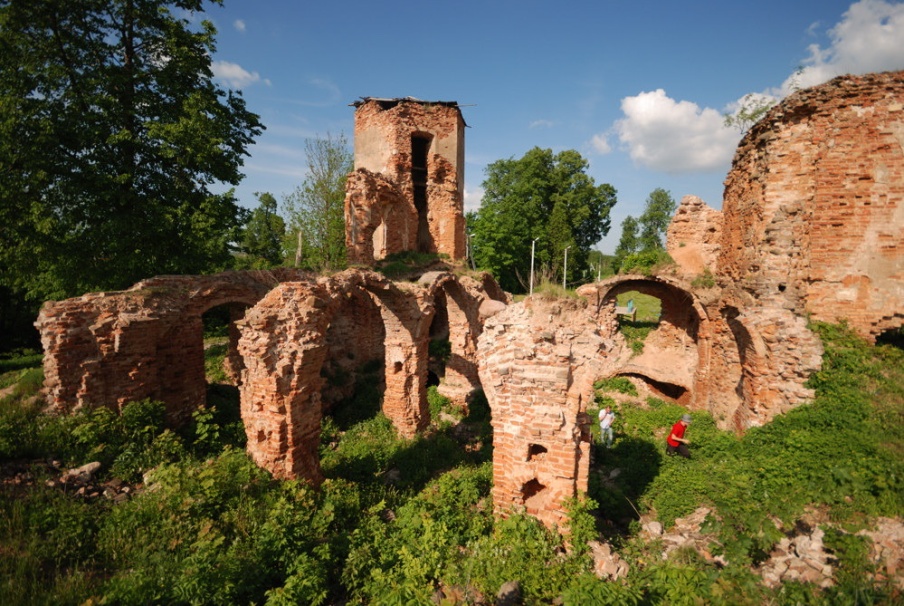 Белавежская пушча
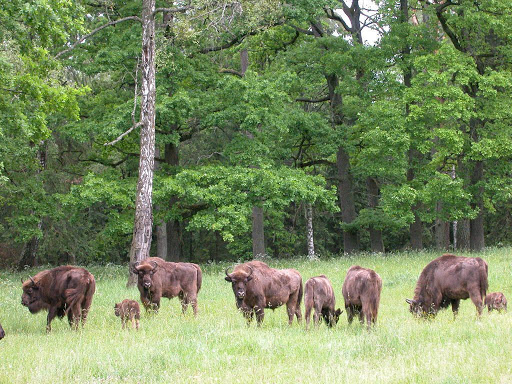 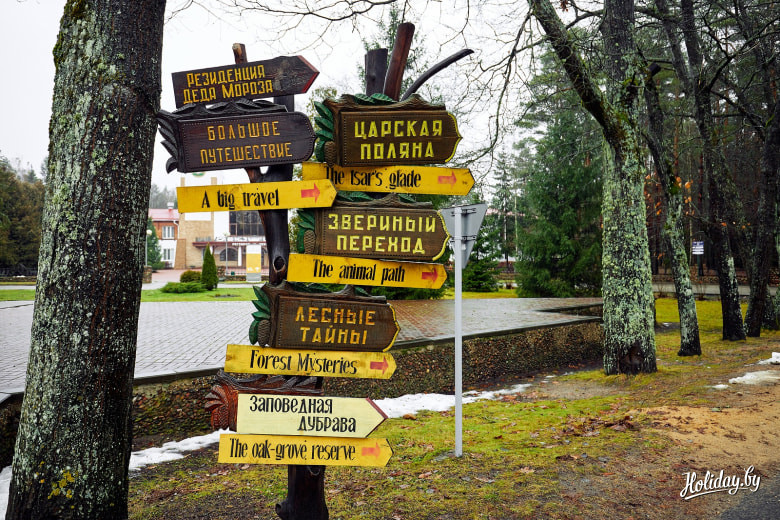 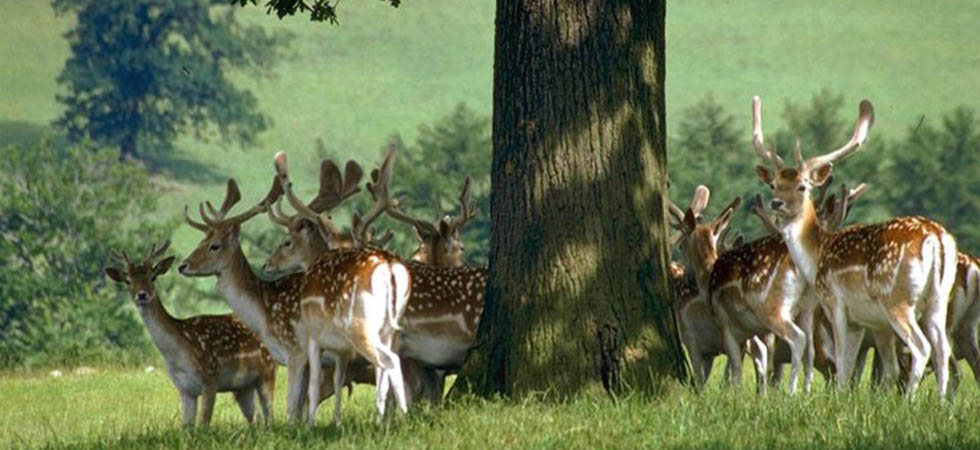 Францішак Багушэвіч (1840-1900)
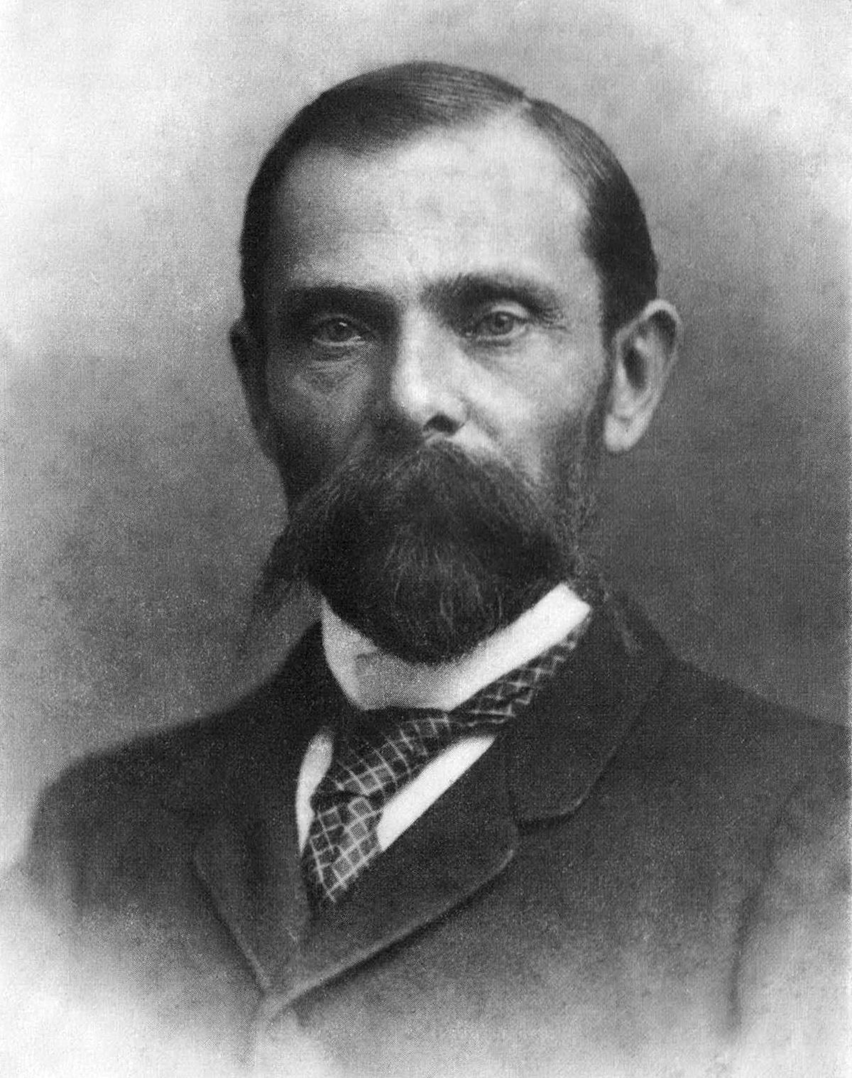 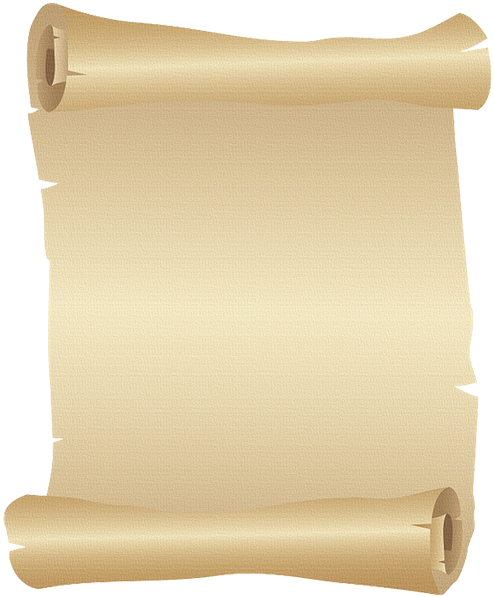 «Не пакідайце ж мовы нашай беларускай, каб ня ўмёрлі …»
Пятрусь Броўка (1905-1980)
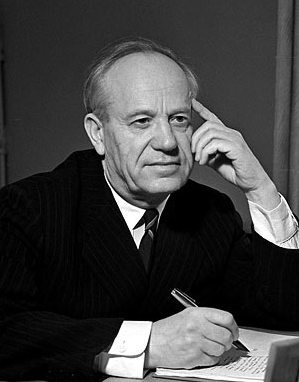 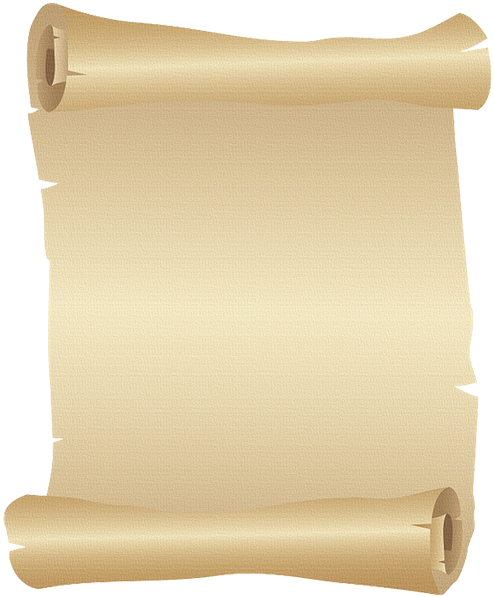 Хiба на вечар той можна 
                                        забыцца?
…Сонца за борам жар-птушкай 
                                        садзiцца,
Штосьцi спявае пяшчотнае бор,
Пахне чабор,
Пахне чабор...
Мікола Аўрамчык (1920-2017)
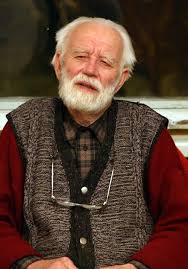 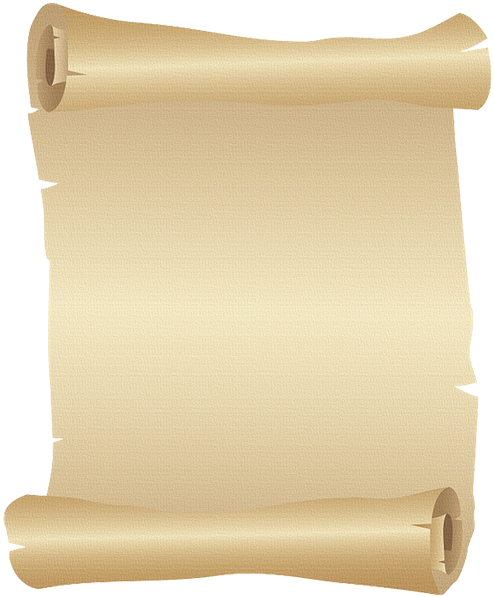 Мая Бабруйшчына зялёная,
Здаешся іншым ты малой
З тваёй Бярэзінай хвалёнаю
І з непрыкметнаю Алой.
А мне заўсёды паўнаводнымі
Здаваліся іх берагі,
Былі твае мясціны роднымі,
Куток з маленства дарагі.
Іван Навуменка (1925-2006)
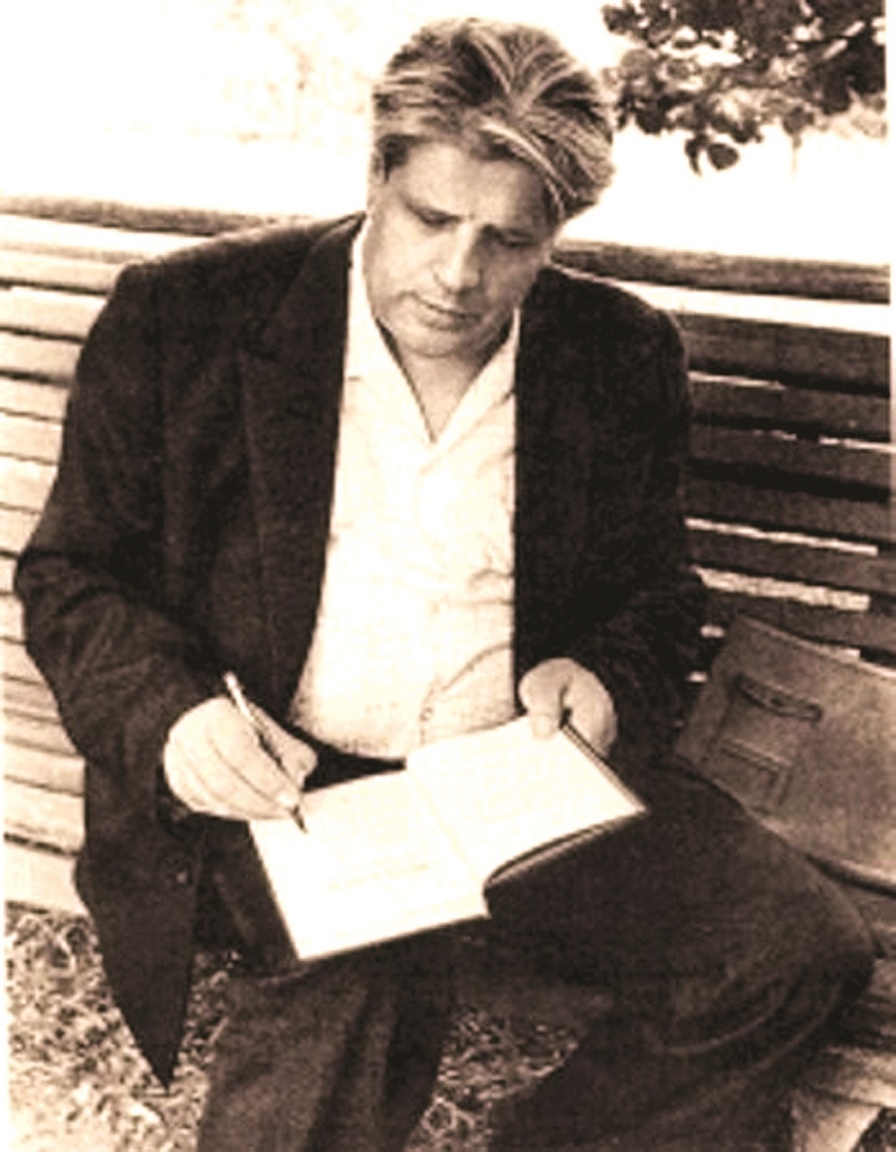 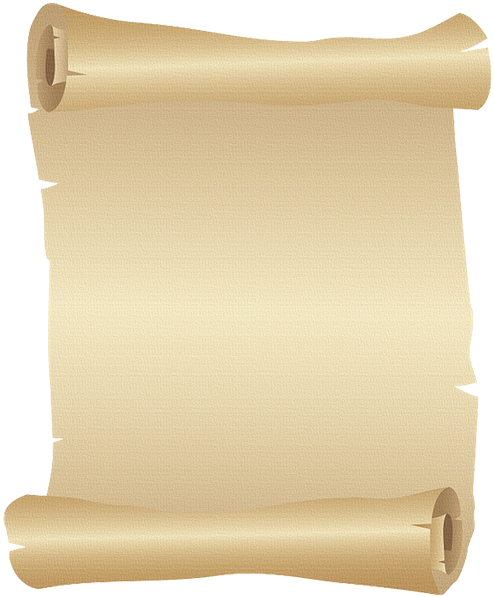 Прыгажосць - гэта калі глядзіш - і адразу радасна. Жыць хочацца... Хочацца нечага незвычайнага. Чаго да цябе яшчэ не было. І, можа, ніколі не будзе...
Рыгор Барадулін (1935-2014)
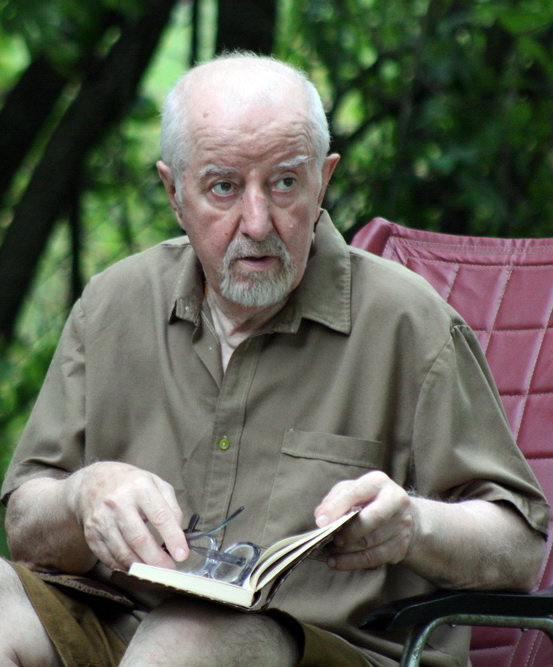 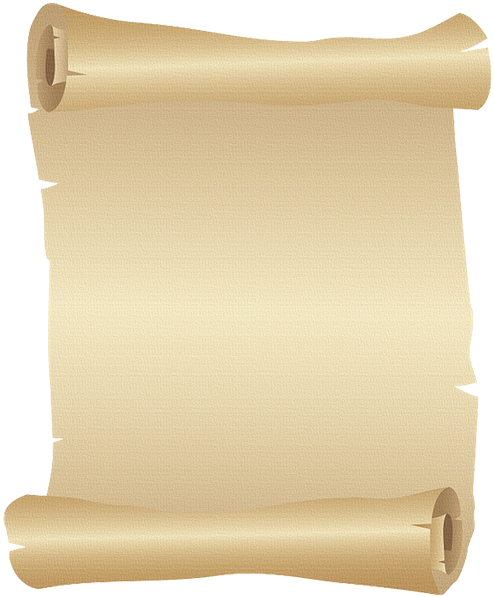 Ад першага ўспаміну, Які ты помніш, Да апошняга, Дзе ўспомняць цябе, Калі будзе такі — Толькі адно імгненне. I гэтае імгненне — Жыццё.
Аляксей Дудараў (1950)
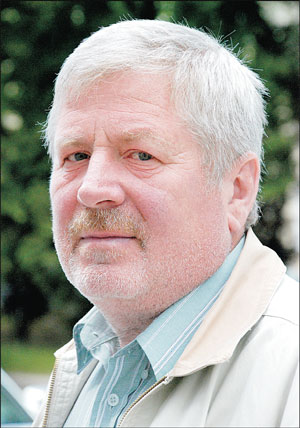 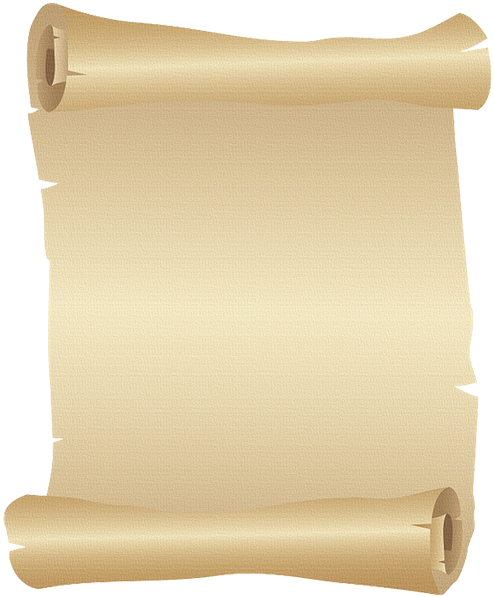 На свеце можна ўсім                               ахвяраваць, Калі Радзіму трэба ратаваць.